het kleinste snoepwinkeltje
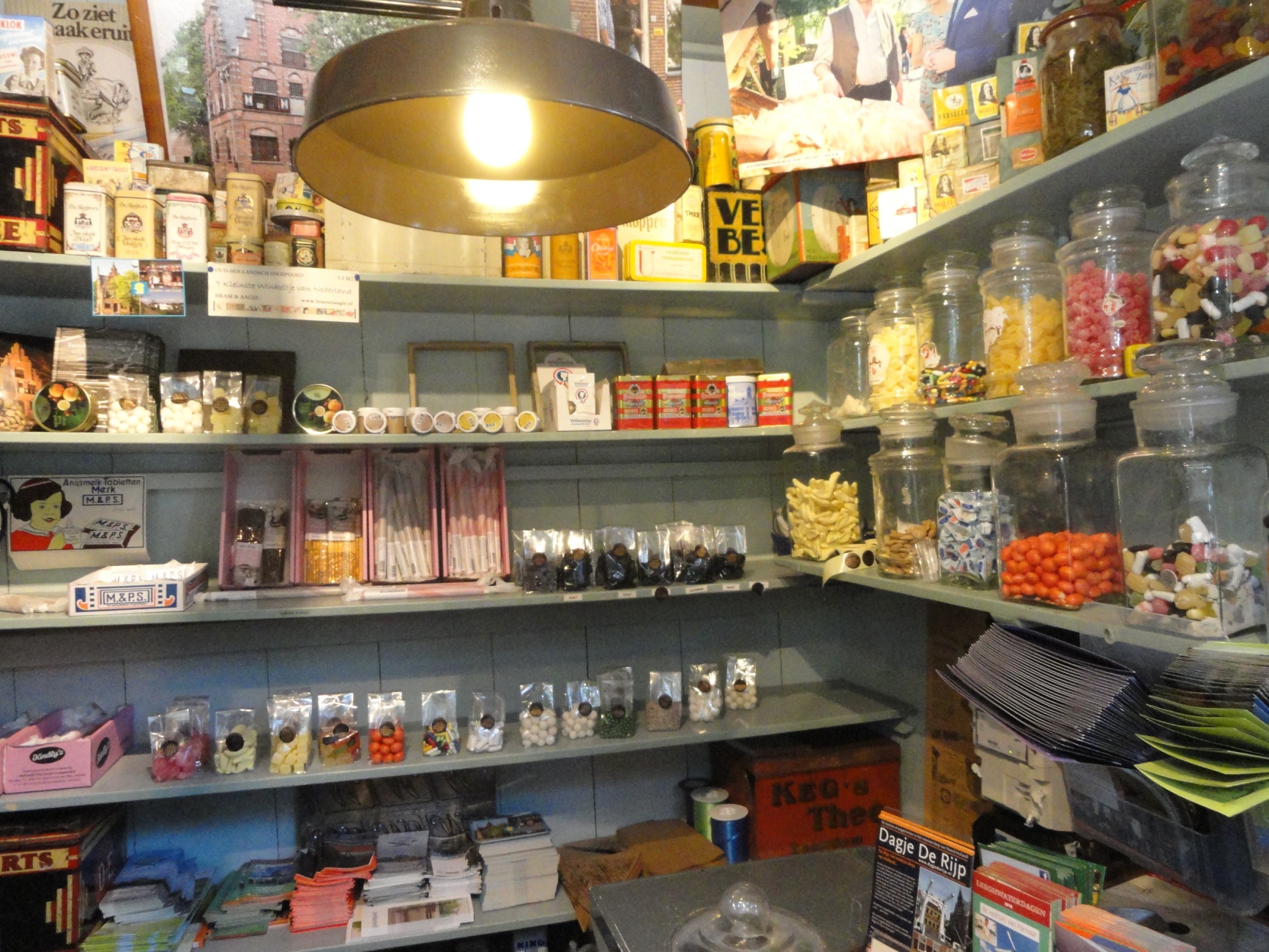 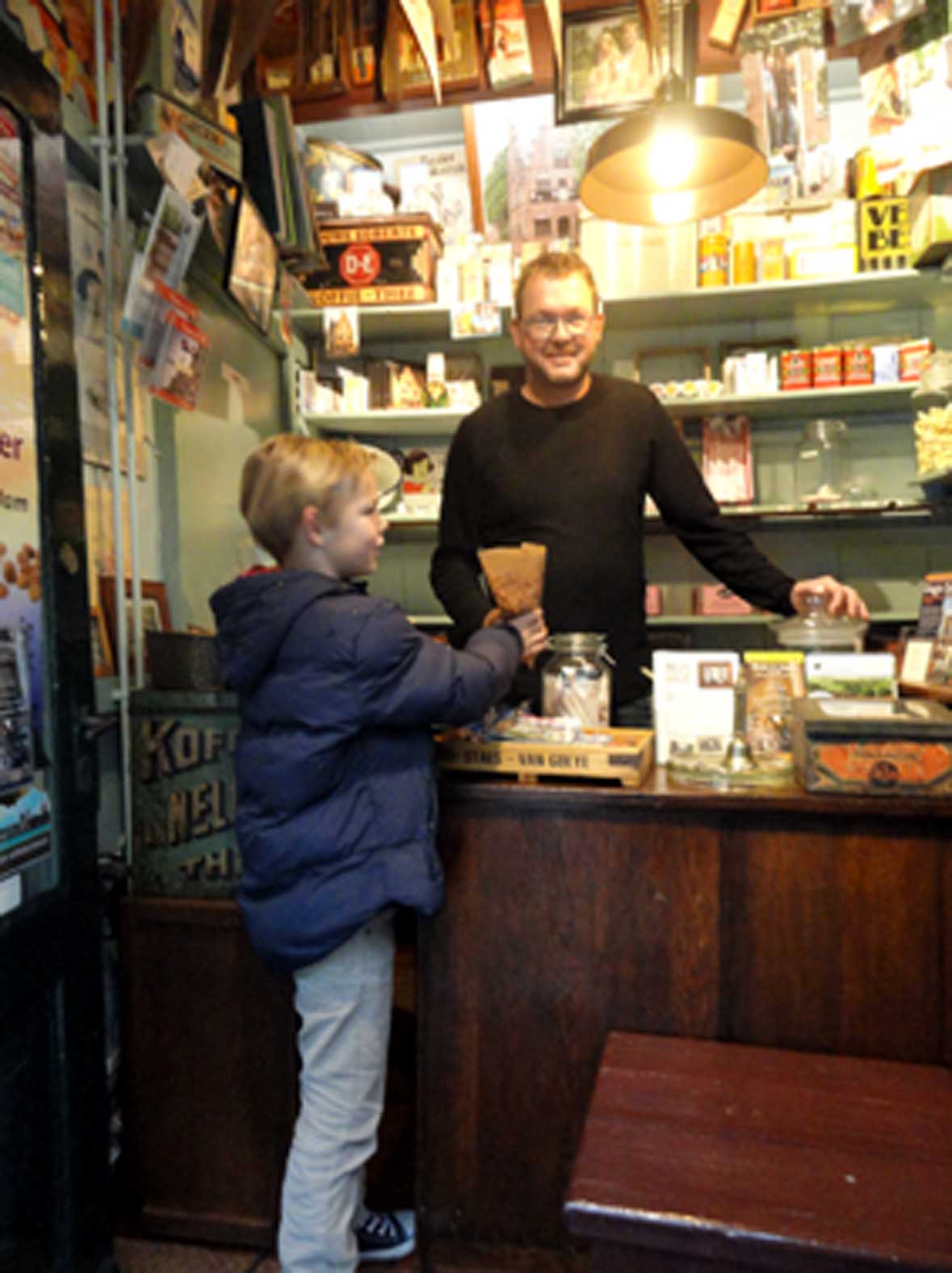 etalage